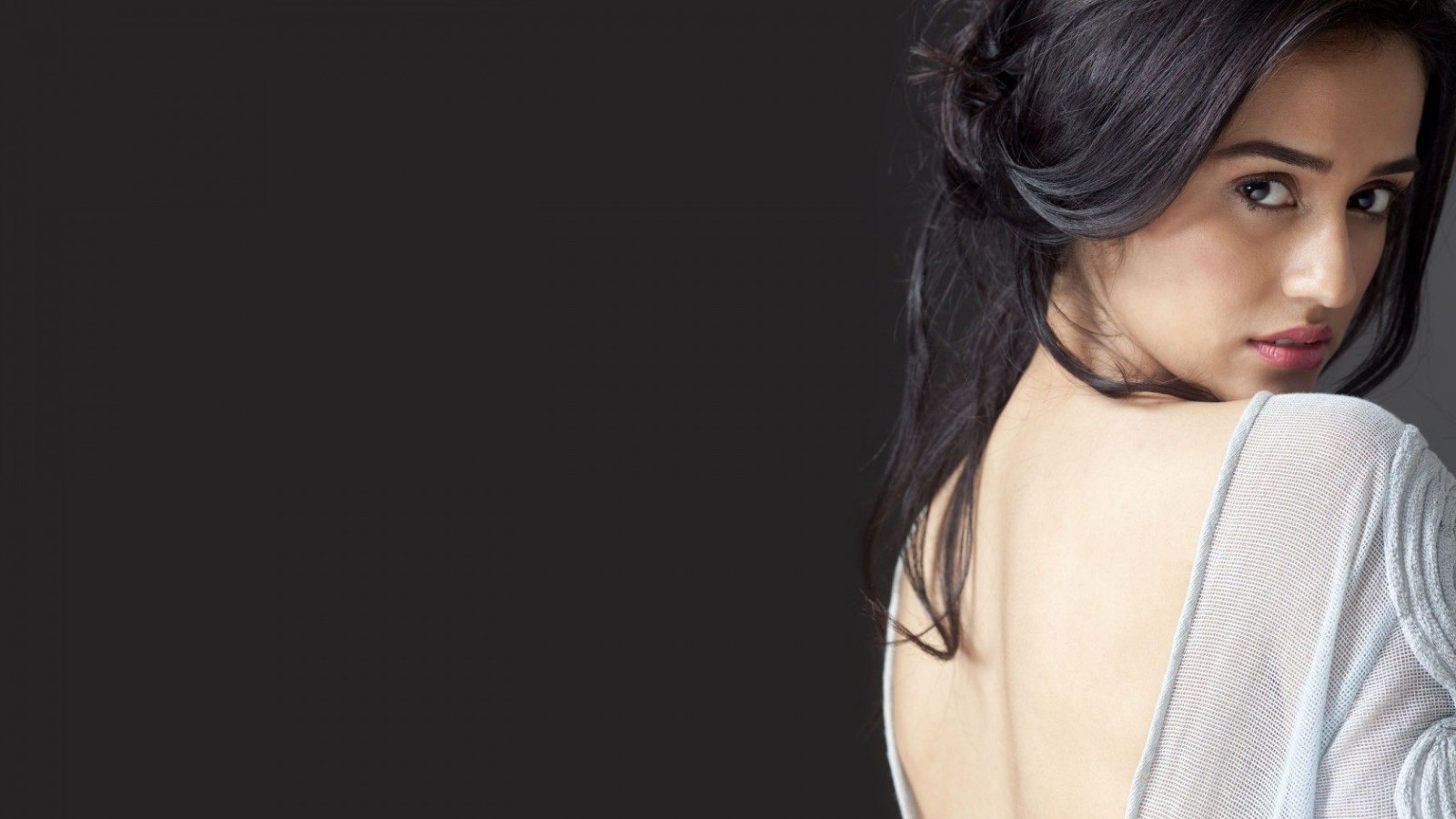 TEST PPT
Sweet and Sour… Ummah :)